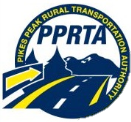 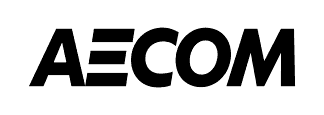 March 10, 2021
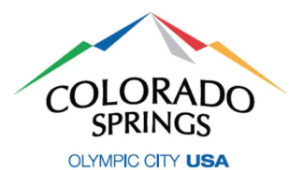 Centennial Boulevard Extension
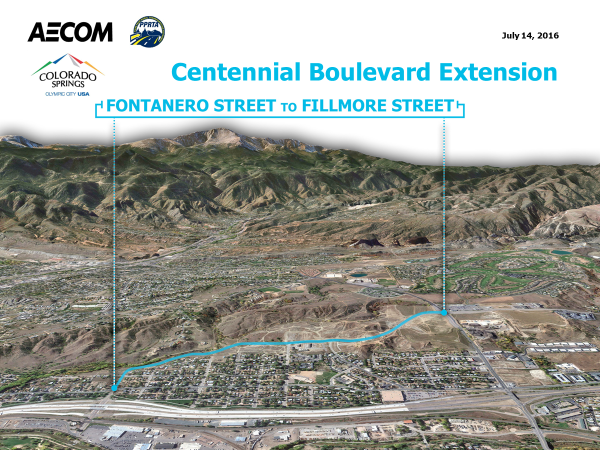 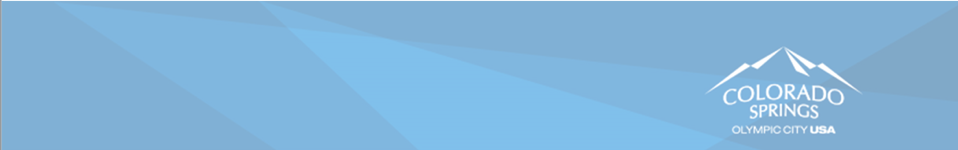 Digital Meeting Guidelines
To avoid any disruptions or activities that otherwise delay or interfere with the meeting, participant microphones and videos will be disabled
Only the presenters will be sharing their screens
Kindly avoid any disruptions or activities that delay or interfere with the meeting 
Time is designated at the end of the presentation for questions
Use the Q&A function on the screen to type in your question
Those participating by phone may text questions to 719-339-4109
Provide your full name 
Please limit questions and comments to the topic of tonight’s meeting.
We will attempt to answer all questions.  Those questions that don’t get addressed due to time constraints can be emailed to:  Monica@bachmanpr.com
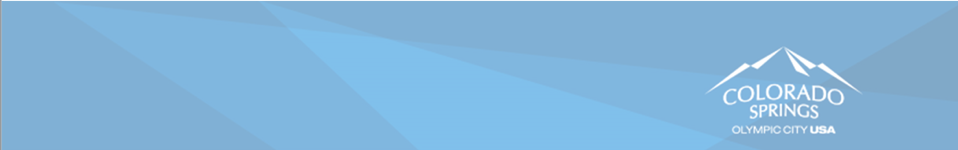 Agenda
Project Team
Public Outreach/Information
Project Benefits 
Project Background
Construction Schedule
Corridor Map/Project Overview
Q&A
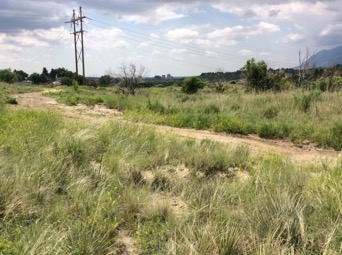 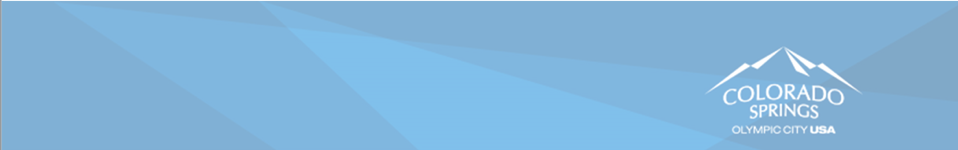 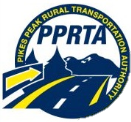 Project Team
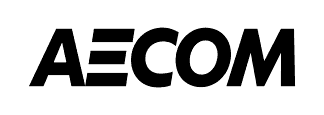 Aaron Egbert, City Project Manager
Jason Bonini, AECOM Design Consultant Project Manager
Joe Roerkohl, AECOM Deputy Project Manager
Wes Suchsland, AECOM Design Manager
Lisa Bachman/Monica Ramey, Bachman pr, Public Outreach/Information
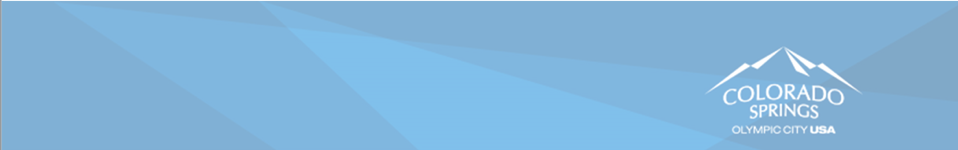 Public Outreach/Information
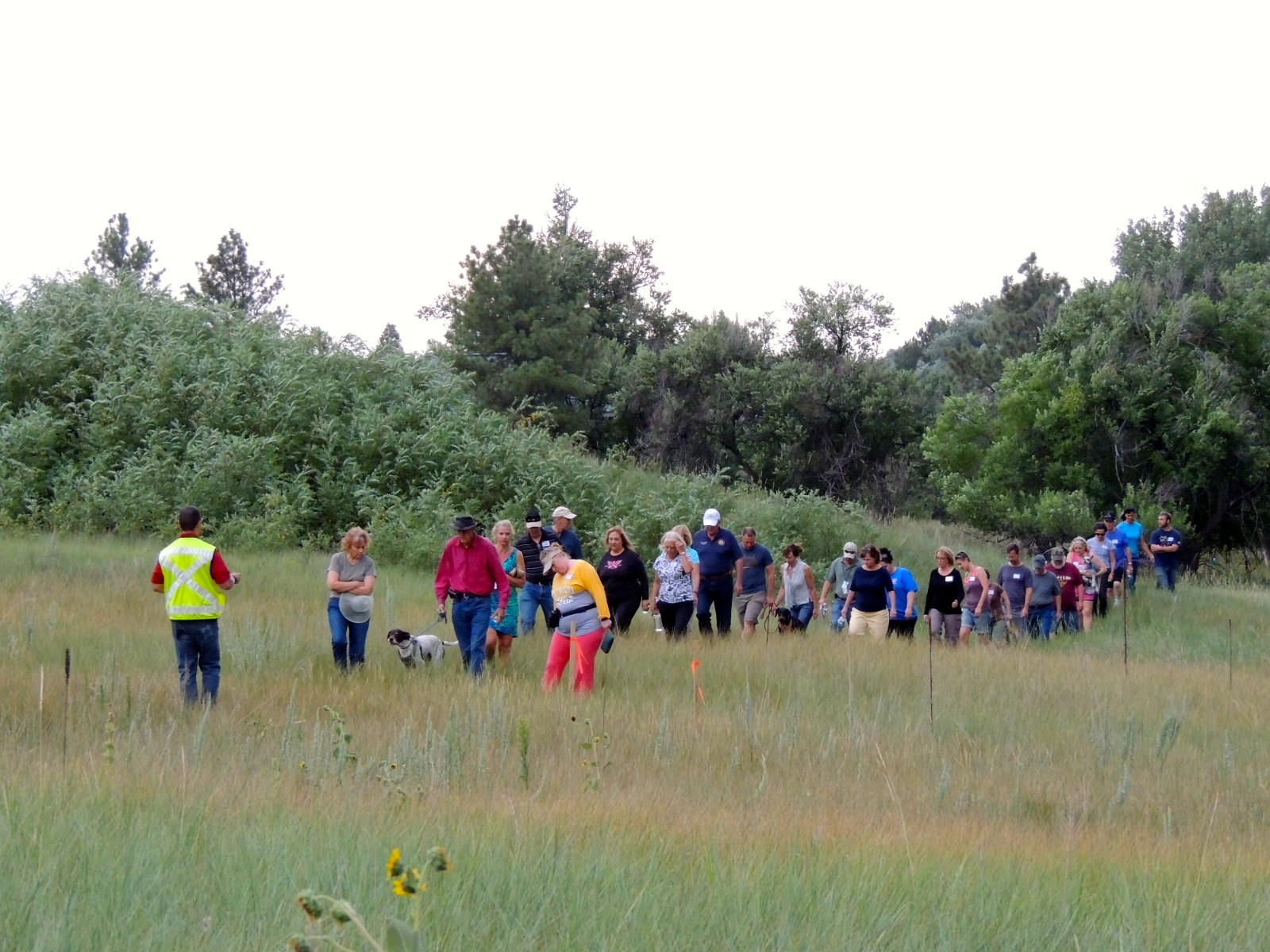 Website and e-newsletters
Stakeholder Outreach
One-on-One Meetings
Virtual Public Meetings
March 10, 2021
May/June 2021



Ongoing eNewsletter Project Updates throughout construction
Website:  ColoradoSprings.gov/CentennialBlvdExtension
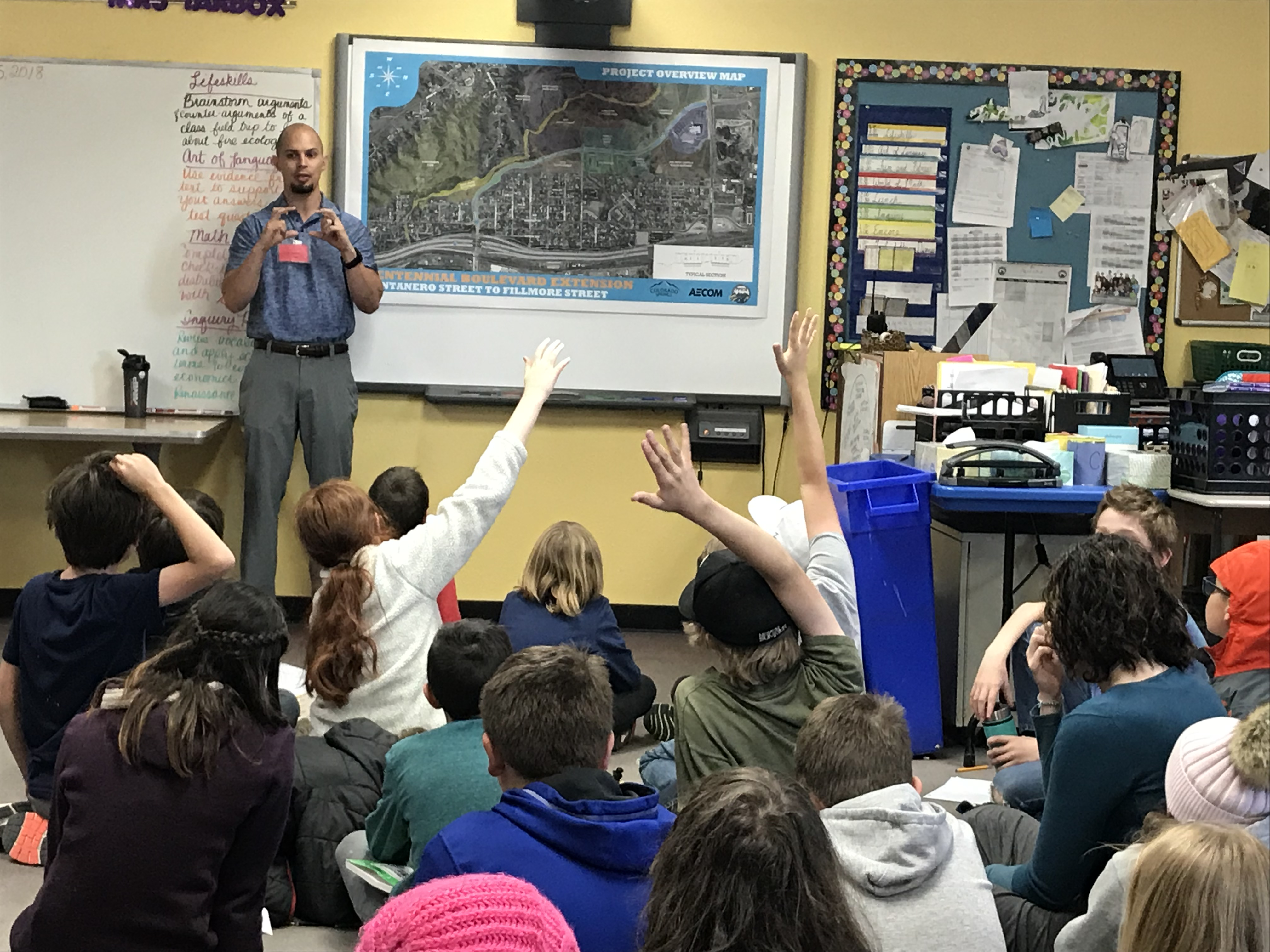 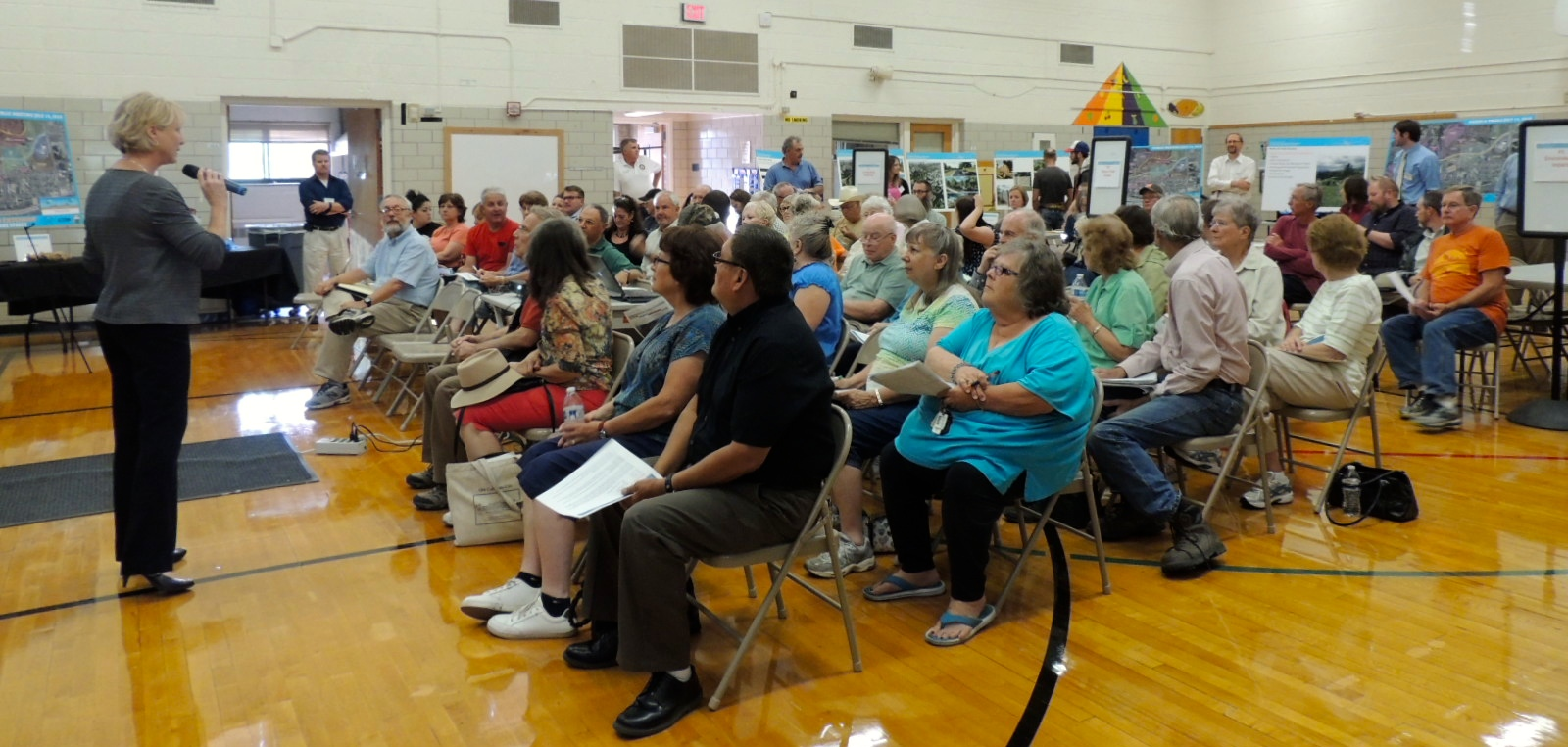 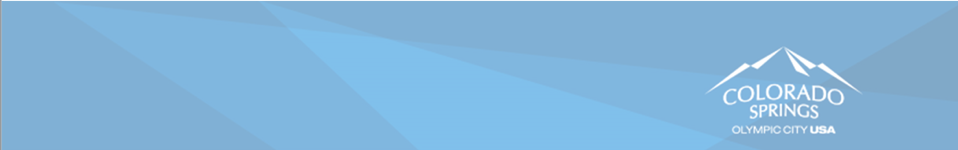 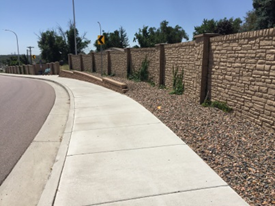 Project Benefits
Provide much needed connectivity and mobility options to the west side of Colorado Springs
Alleviate traffic congestion along Fillmore Street and Chestnut Street. 
Enhance access to future and existing
     residential developments, recreational
     areas, and the Veterans Affairs Clinic
Improve quality of life for west side
     residents
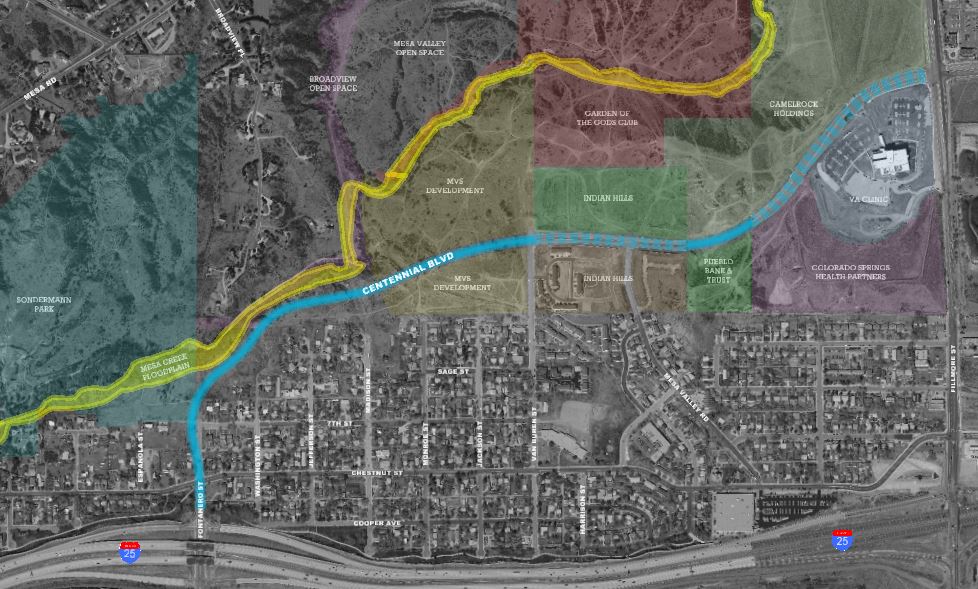 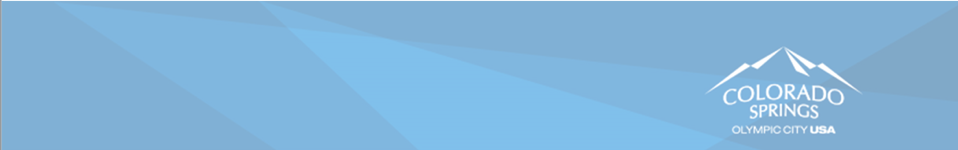 Project Background
Planned extension of Centennial Boulevard by the City since 1980’s
Originally a six-lane principal arterial, now a four-lane minor arterial
2015-2017 – Design and Public Involvement 
Phase 1 Construction - Complete. Built missing segment from Fillmore Street to Van Buren Street in 2019. 
Phase 2 Construction -  
MVS Voluntary Clean-Up (VCUP) is nearly complete.
Construction of Centennial Boulevard extension from Van Buren Street to Interstate-25, including utility and drainage infrastructure, paving, pedestrian facilities, lighting, and landscaping.
Construction north of Van Buren Street includes final striping, signage, pedestrian facilities, pavement rehab, lighting, and landscaping.
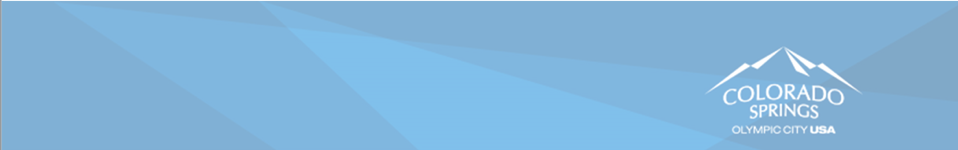 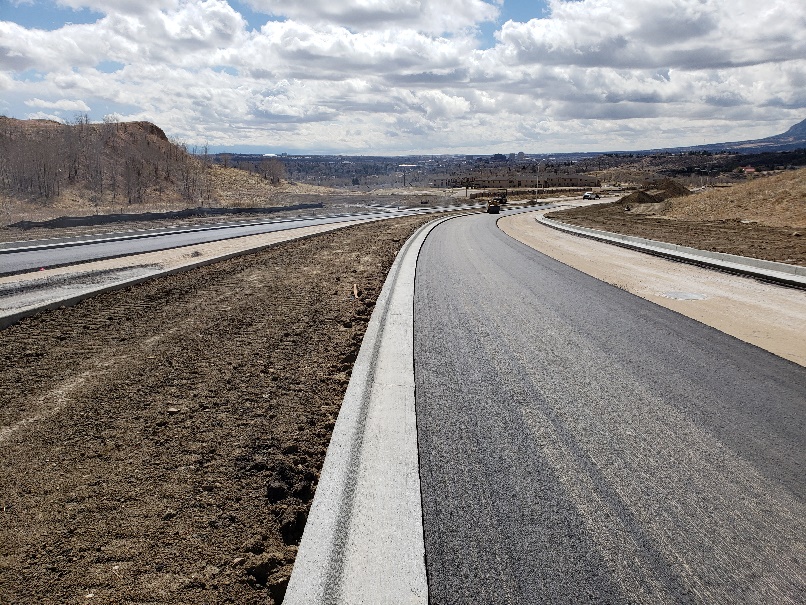 Construction Schedule
Complete:		Overhead electric			transmission lines 			      				moved undergroundFeb/Mar 2021:	MVS voluntary clean-up completedApr 2021:		Contractor selection by the CityMay/June 2021:	MVS property grading work completed 				7th Street to the northwestSpr/Summer 2021:	Road project construction start2022/2023:		Road project construction completed
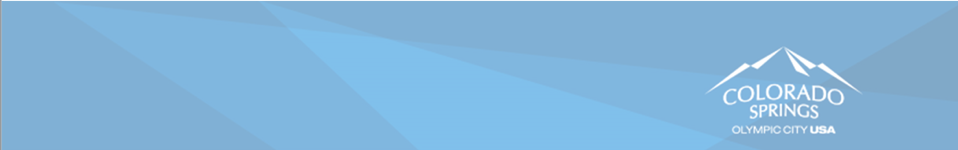 Corridor Map
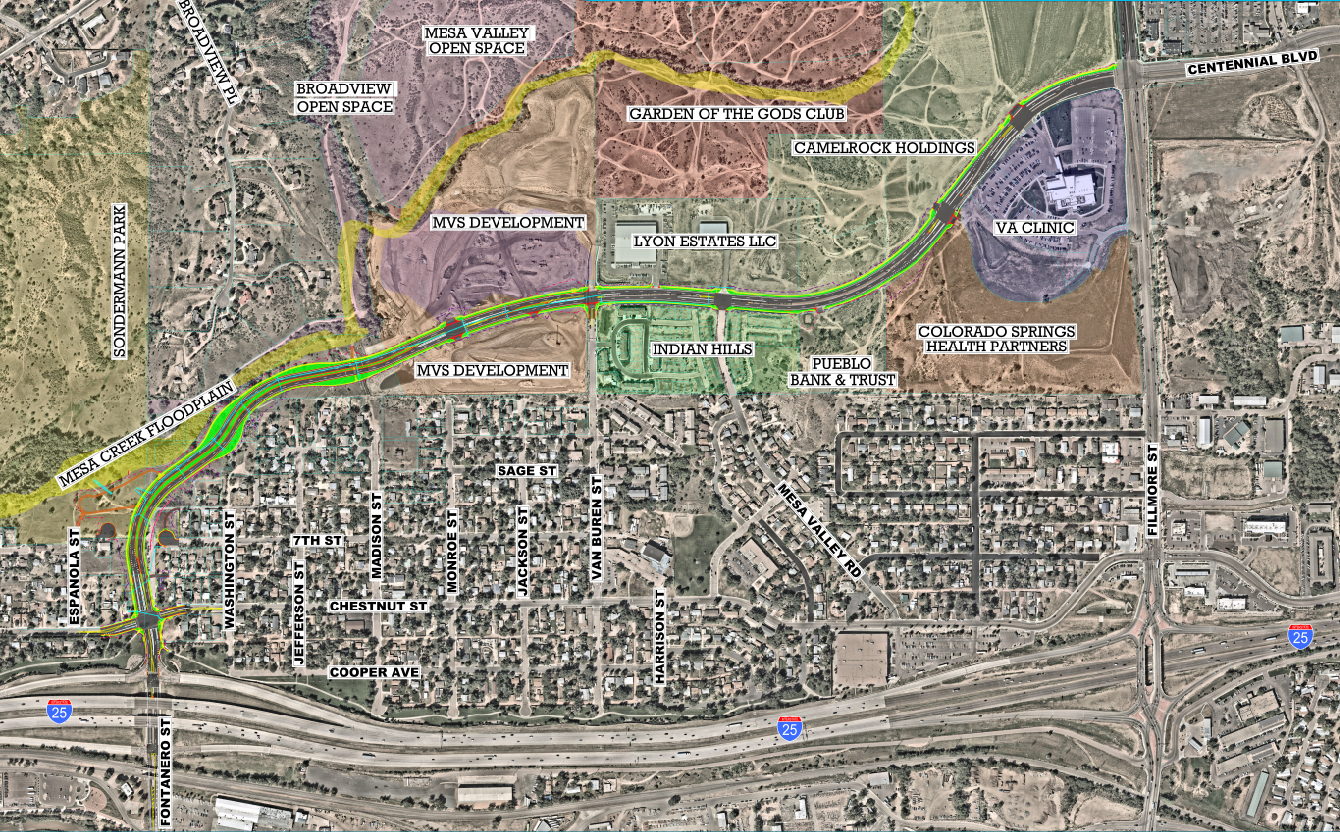 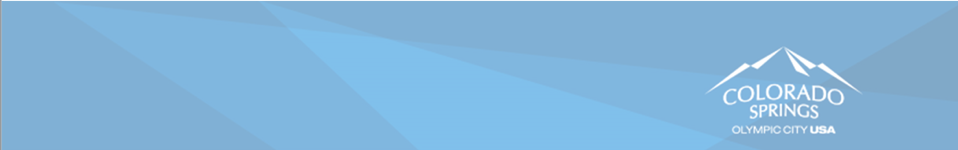 Q&A
If participating by phone:
Text your question to 719-339-4109
If participating online through MS Teams LIVE:
Type your question into the Q&A function by clicking the icon on the screen

Ongoing construction eNewsletter updates and tonight’s PowerPoint presentation available on the project website:
Website:  ColoradoSprings.gov/CentennialBlvdExtension
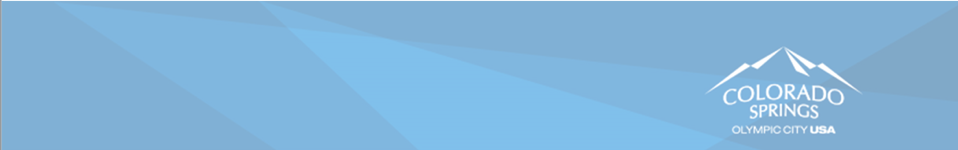 THANK YOU
Lisa Bachman and Monica Ramey, Public Involvementlisa@bachmanpr.com, monica@bachmanpr.com 
Aaron Egbert, City of Colorado Springs Project Manageraaron.egbert@coloradosprings.gov
More information to come for May/June Public meeting with Contractor

Learn more throughout construction
Website:  ColoradoSprings.gov/CentennialBlvdExtension
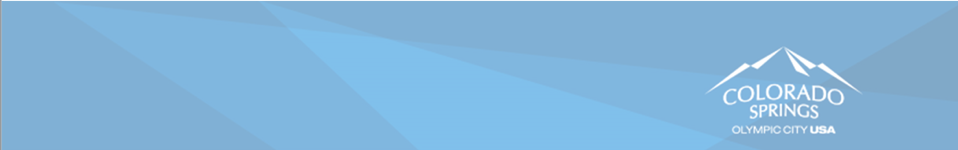 Website:  ColoradoSprings.gov/CentennialBlvdExtension

To sign up to receive project updates by e-mail, send a request to monica@bachmanpr.com
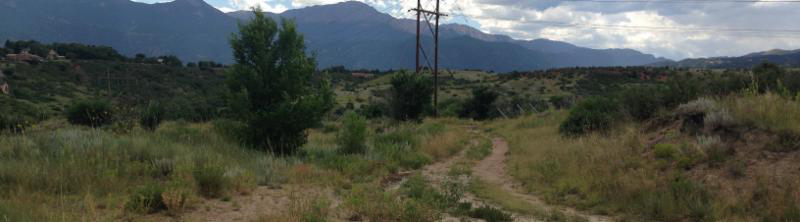